Rehabilitación Basada en la Comunidad: Guías para la RBC - EDUCACION
Organización Mundial de la Salud
OMS 2012
Departamento de Salud SENADIS
Guías para la RBC 2012
Fundamentadas en:
Consulta Internacional para Revisar la RBC (2003).
Posición Conjunta sobre RBC de la OIT, UNESCO y OMS (2004).
Estrategia que apunta a contribuir a la puesta en práctica de la Convención Internacional sobre los Derechos de las Personas con Discapacidad.
Promueve la elaboración de legislación nacional que incluya la discapacidad y que pueda apoyar el desarrollo inclusivo basado en la comunidad.
Discapacidad
Evolución histórica del concepto de Discapacidad




Definición actual: “la discapacidad resulta de la interacción entre las personas con deficiencias y las barreras de actitudes y ambientales que obstaculizan su participación plena y efectiva en la sociedad sobre una base de igualdad con otros” (CIDPD, 2006)
Epidemiología de la Discapacidad
10% aprox. de la población mundial vive con una discapacidad.
80% de las PcD viven en países en desarrollo.
15–20% de los pobres del mundo son PcD.
No hay servicios de rehabilitación disponibles para las PcD en 62 países.
Los niños con discapacidad son mucho menos propensos a asistir a la escuela en relación a los niños sin discapacidad.
Las PcD tienden a experimentar un alto desempleo y tener ingresos menores que las personas sin discapacidad.
Hitos relevantes de la RBC
OMS Declaración Alma Ata
1978
Consulta Internacional para revisar RBC
2003
CIDPD
 ONU
2006
2004
2° Posición conjunta OIT, UNESCO y OMS
1981
Manual 
RBC
Posición conjunta OMS-UNESCO-OIT
1994
2012
Guías para la RBC
2002
Reedición de Manual de RBC “Cuadernos de  Capacitación Comunitaria para PcD y sus familias”
Rehabilitación Basada en la Comunidad
Estrategia de desarrollo comunitario para la rehabilitación, igualdad de oportunidades y la integración social de todas las PcD (OIT – UNESCO - OMS, 2004).
PRINCIPIOS: basados en la Convención Internacional sobre los Derechos de las Personas con Discapacidad:
Respeto por la dignidad, autonomía, libertad de elección e independencia de las personas.
No discriminación.
Participación plena y efectiva e inclusión en la sociedad.
Matriz RBC
Matriz de RBC (2004):
Enfoque multisectorial: formación de alianzas.
Sectores claves del desarrollo.
Objetivo: Asegurar que las PcD y sus familias tengan acceso a los beneficios de los distintos sectores.
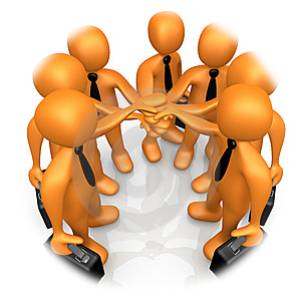 Matriz RBC
Matriz RBC
Componente EDUCACIÓN
Educación
Se enfoca en lograr que las personas puedan aprender lo que necesitan y desean a lo largo de sus vidas, de acuerdo sus capacidades. 
Ocurre en la familia, comunidad, instituciones y en la sociedad como un todo.
Es un derecho universal establecido por la Declaración Universal de Derechos Humanos, y la Convención sobre los Derechos del Niño. 

   		(Rehabilitación basada en la comunidad: Guías para la RBC, 2012)
Componente EDUCACIÓN
Estadísticas de Educación (fuente ENDISC, 2004)
Por cada PcD que estudia, 4 PcD no estudian. 
Una de cada dos PcD termina la Educación Básica.
Una de cada ocho PcD termina la Educación Media.
Una de cada veinte PcD termina la Educación Superior. 
10% de las PcD no tiene ningún nivel de estudios aprobado.
Componente EDUCACIÓN
Conceptos Claves
Derechos Humanos
Pobreza y Educación
Educación Especial
Educación Integrada
Educación Inclusiva
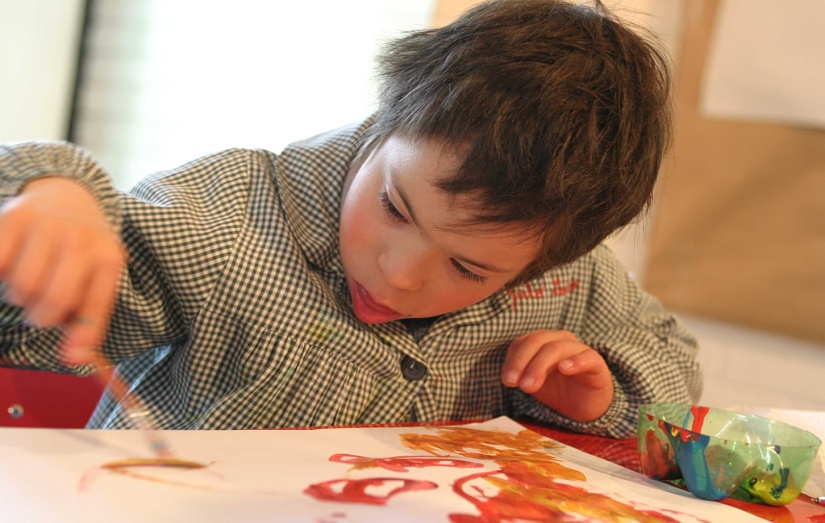 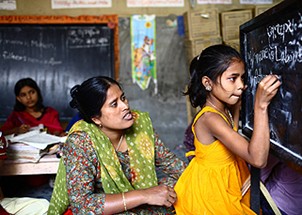 RBC y Educación
Atención a la Infancia Temprana y Educación
Identificar Necesidades
Apoyar Aprendizaje Temprano en el Hogar
Involucrar a niños y adultos con discapacidad
Gestión y Promoción de la Inclusión
Preparación para situaciones de emergencia
Lucha contra la pobreza
Atención a la Infancia Temprana y Educación
Apoyar el aprendizaje en la comunidad
Asegurar disponibilidad y accesibilidad a Servicios Especializados
Concepto:
Fundamental durante los tres primeros años debido a la importancia y velocidad del desarrollo durante este tiempo.
Promueve una sociedad inclusiva.
 Aumenta la probabilidades de éxito en la Educación Primaria.
Conceptos Claves:
Infancia Temprana
Desarrollo Infantil
Juego y Estimulación
Actividades apropiadas según edad
Necesidades y flexibilidad
Contribuir al desarrollo de Centros Pre escolares Inclusivos
Caso Ejemplo: Canto de esperanza de un niño
En Zanzíbar (África) surgió la necesidad de incluir a niños sordos en la educación pre básica.
Se capacitó en lengua de señas básico a profesores de un jardín, como programa piloto.
Finalmente, se integró a un niño sordo al jardín,  realizándose actividades inclusivas y promoviendo su socialización con los demás niños y niñas.
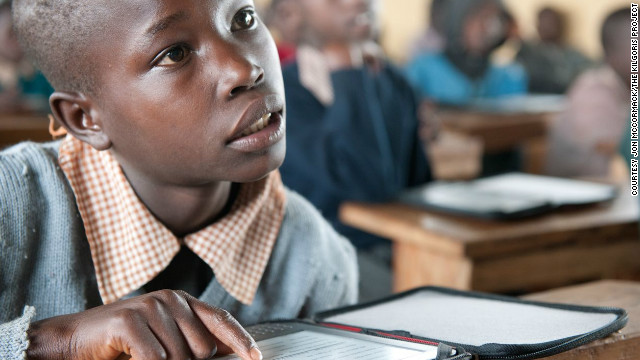 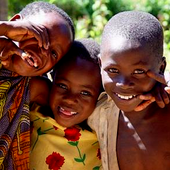 Educación Primaria
Movilizar a la comunidad
Apoyar e involucrar a  las familias
Trabajo en red, defensa de derechos e intercambio de información
Educación Primaria
Abordar la pobreza
Apoyar al niño con discapacidad
Concepto:
Comienza alrededor de los seis años de edad y continúa hasta los primeros años de la adolescencia.
Medio de acceso a niveles más altos de educación.
Lograr la educación primaria universal es la segunda de las Metas de Desarrollo del Milenio
Conceptos Claves:
Enfoque de toda la comunidad
Inclusión Social
Respondiendo a la diversidad
Enfoque centrado en el estudiante
Educación Primaria flexible
Usar recursos disponibles y desarrollar apoyo
Promover escuelas acogedoras y accesibles
Crear ambientes de aprendizaje
Caso Ejemplo: El nuevo camino de Yuri a la educación
Yuri vive con su madre y hermanas en las montañas de los Andes, en Perú.
El niño tiene parálisis cerebral lo que le impide caminar. Sin embargo, deseaba asistir a la escuela como sus hermanas.
El personal de RBC capacitó y fortaleció a su madre quien movilizó a la comunidad. 
El programa suministró un triciclo al niño y capacitó a los profesores del lugar.
Yuri logró integrarse a la Escuela del lugar.
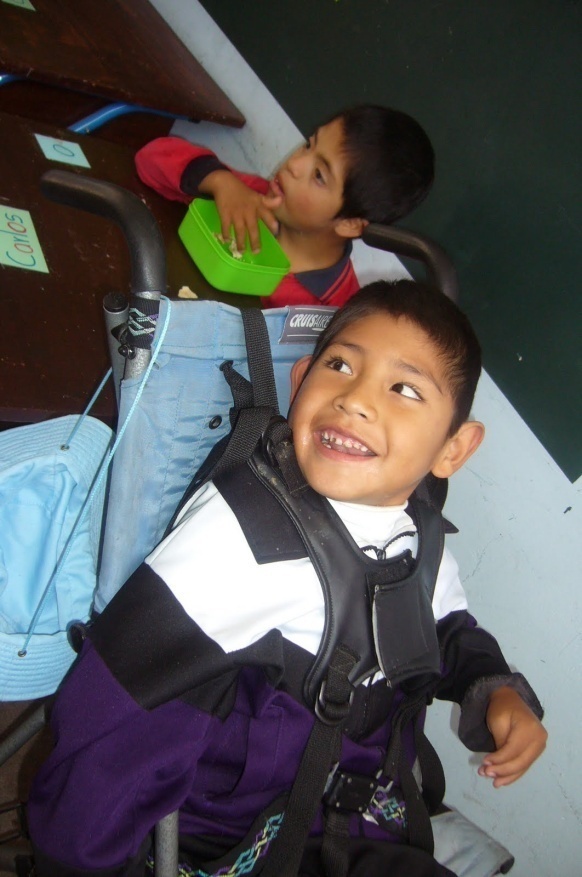 Educación Secundaria y Superior
Participación de la comunidad
Apoyo de la familia
Educación Secundaria y Superior
Facilitar las transiciones
Crear ambientes de aprendizaje inclusivo
Motivar el mejor uso de recursos y apoyo especializado
Conceptos Claves:
Cambio en el sistema
Bajas expectativas
Rendimiento y evaluación 
Aprender a diferentes edades
Concepto:
Incluye programas académicos, educación técnica y vocacional.
Bajo porcentaje de niños accede a la Educación Secundaria y Superior.
Las PcD se encuentran prácticamente excluidos, pues existen muchas barreras que dificultan su acceso.
Caso Ejemplo:  Por su valentía y decisión, Cherry se gana el respeto
Cherry, de Filipinas, nació con deformidad en sus pies.
Su familia era muy pobre y gracias a la ayuda de sus vecinos y del programa de RBC ella pudo operarse.
Asistió a la Educación primaria donde fue víctima de agresiones y burlas.
Con la motivación y acompañamiento de su familia y del personal de RBC, Cherry pudo terminar una carrera universitaria.
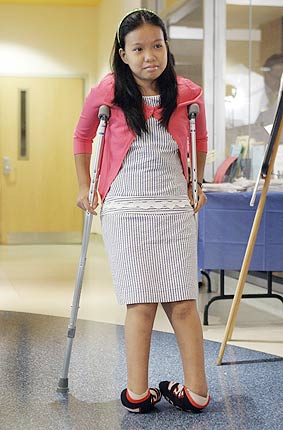 Educación No Formal
Promover que los programas sean inclusivos
Conceptos Claves:
Relevancia
Apropiado al nivel de desarrollo del estudiante
Flexible
Promueve la participación
Protectora 
Inclusiva
Calidad
Concepto:
Educación que ocurre fuera del sistema escolar formal.
Incluye una amplia gama de iniciativas educativas en la comunidad, cursos organizados por Instituciones y actividades locales con escaso financiamiento.
Podría favorecer la marginación y estigma.
Asegurar que Centros Diurnos sean apropiados
Facilitar enlaces con educación formal
Asegurar un plan de estudios práctico y relevante
Educación No Formal
Promover grupos específicos de aprendizaje
Apoyar aprendizaje basado en el hogar
Caso Ejemplo: Otras perspectivas de una educación
Un programa de educación no formal en Bangladesh, trabaja en comunidades urbanas en las grandes ciudades del país.
El programa se enfoca  en niños que trabajan en el sector informal, que viven y trabajan en las calles y niños con diferentes discapacidades.
Cuentan con un Programa de Educación Primaria condensado,  Capacitación de Cursos de medio tiempo (destrezas vocacionales) , Capacitación Técnica y Colocación Laboral.
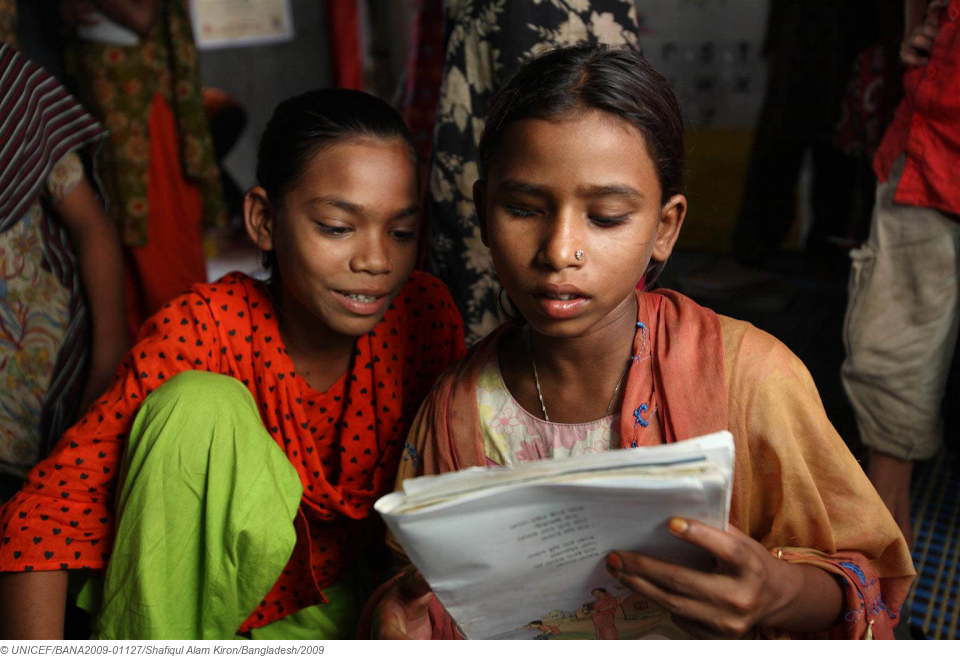 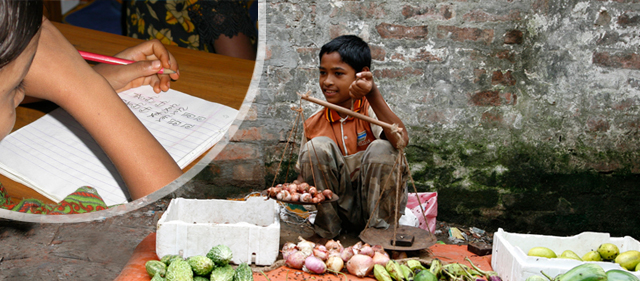 Conceptos Claves:
Educación de Adultos
Tipos de oportunidades de Aprendizaje Permanente
Educación Abierta
Destrezas de Vida y Supervivencia
Concepto:
Todas las actividades de aprendizaje emprendidas, de manera continua, a lo largo de la vida de la persona, con la meta de mejorar los conocimientos, las destrezas y las facultades.
Aprendizaje Permanente
Facilitar apoyo en transiciones
Identificar oportunidades para alfabetización y educación de adultos
Asegurar oportunidades para aprender destrezas de vida y supervivencia
Aprendizaje Permanente
Trabajar con educadores en la comunidad para promover la inclusión social
Facilitar aprendizaje a personas y grupos con necesidades particulares
Identificar oportunidades de Educación Continua
Caso Ejemplo: La Educación Virtual
Northayati es una mujer de 27 años, que vive en Georgetown, Malasia.
Adquirió una parálisis cerebral hace 14 años.
Se matriculó en el programa de educación a distancia de la Universidad y estudia literatura.
Northayati podrá estudiar por Internet, a través de video y mediante módulos de auto aprendizaje.
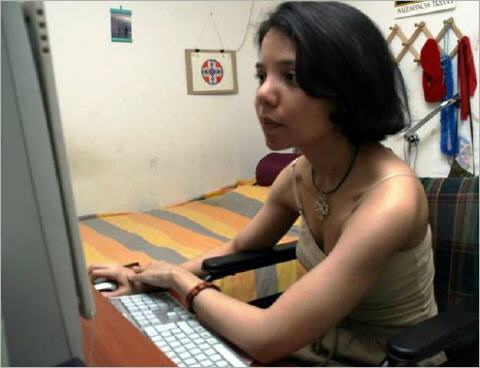 Educación y RBC: Conclusiones
La educación un aspecto fundamental para el desarrollo personal y social, por lo que es necesario que exista educación accesible y sin discriminación de ningún tipo.
De acuerdo a lo planteado por la CIDPD, los estados deben brindar medidas efectivas que maximicen el desarrollo académico y social, con la meta de una inclusión plena.
Se debe considerar la educación como un proceso continuo y permanente, no sólo durante el periodo de escolarización.
Debido al gran porcentaje de PcD con bajo o nulo nivel de escolarización, es imperante que los Estados trabajen por la inclusión y oportunidades de acceso a la educación de las PcD.
Conclusiones Generales
Las Guías de OMS para RBC 2012 constituyen una orientación sobre cómo desarrollar y fortalecer los programas de RBC.
Apuntan a satisfacer las necesidades básicas y mejorar la calidad de vida de las PcD y sus familias facilitándoles el acceso a la salud, educación, subsistencia y a la sociedad en general.
Promueve la inclusión y participación de las PcD en los procesos de desarrollo y toma de decisiones.
La RBC es una práctica libre y creativa, por lo que las distintas estrategias destinadas a mejorar la calidad de vida de las personas en situación de discapacidad serán válidas.
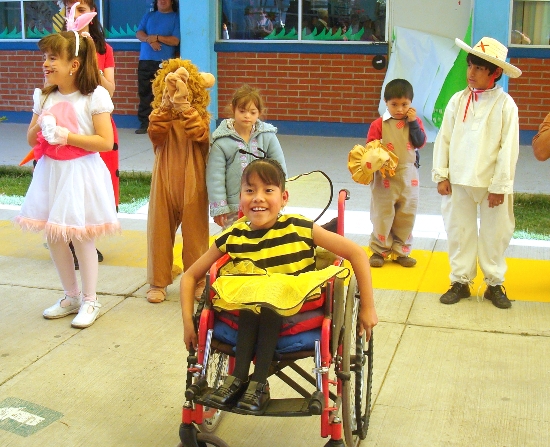 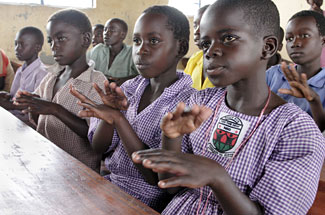 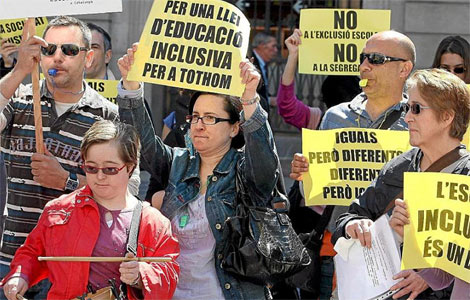 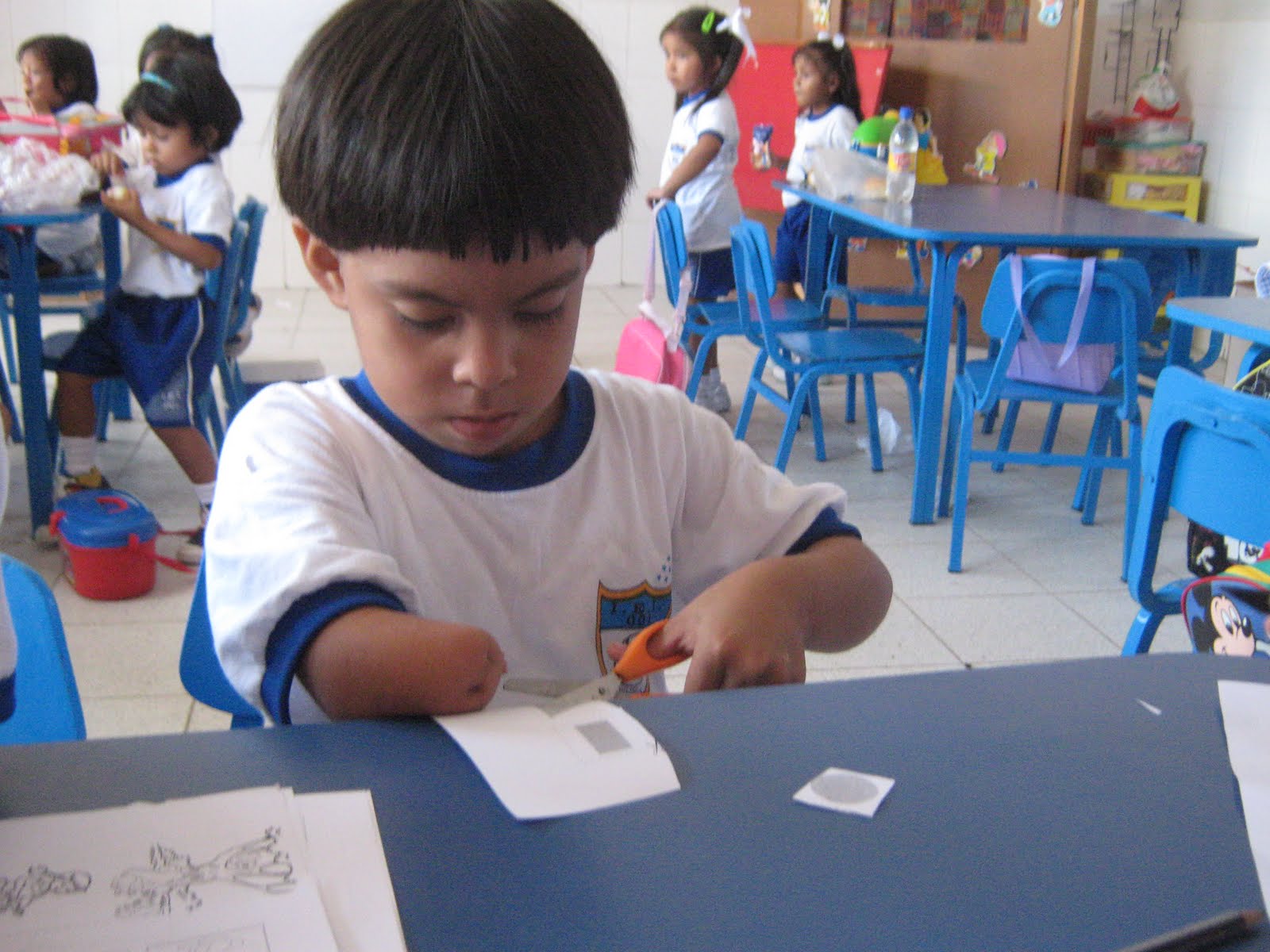 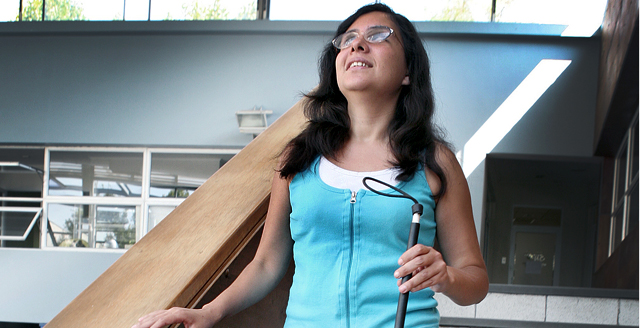